Инклюзивное волонтерство как образовательный феномен
МОУ «Средняя школа № 49»
ГОУ ЯО «Гаврилов-Ямская школа-интернат»
Инклюзивный волонтерский проект«Дорогою добра»
Межшкольная  комплексная образовательная программа для детей среднего и старшего школьного возраста «Образовательный феномен: инклюзивное волонтерство»
Цель  проекта – включение в добровольческую деятельность детей с ограниченными возможностями здоровья, осуществляемую ими  совместно с людьми без ограничений по здоровью.
Задачи проекта:
(МОУ «Средняя школа № 49»)
Способствовать формированию внимательного отношения к детям-инвалидам, желания заботиться о них;
Развить гражданскую инициативу учащихся в процессе социально-значимой деятельности;
Способствовать созданию единого пространства для общения детей с  незрячими и слабовидящими детьми
Формирование толерантного отношения
Включение детей  с ограниченными возможностями здоровья в качестве организаторов и участников мероприятий в сфере добровольчества (волонтерства)
Задачи проекта:
(ГОУ ЯО «Гаврилов-Ямская школа-интернат»)
Успешная интеграция и социализация в обществе детей с ОВЗ
Расширение круга общения 
Развитие лидерских и коммуникативных навыков
Получение новых знаний, умений, навыков
Развить гражданскую инициативу учащихся в процессе социально-значимой деятельности
Методологическая основа программы- концепция феномено-ориентированного обучения
Этапы взаимодействия
Совместное планирование

Создание инклюзивной команды, разработка мероприятий, поиск социальных партнеров

Совместная деятельность

Рефлексия
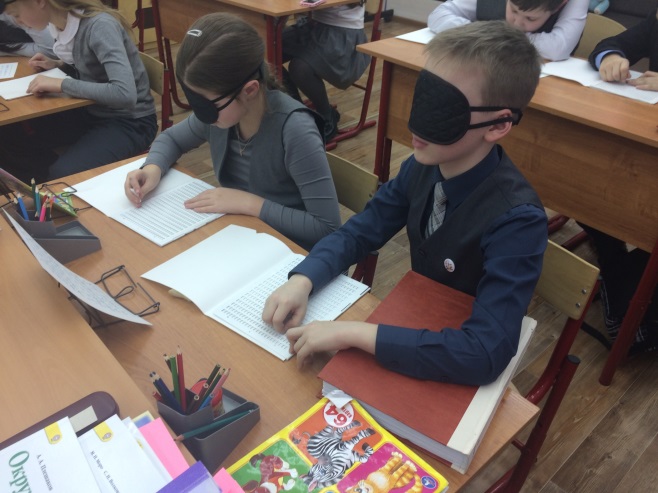 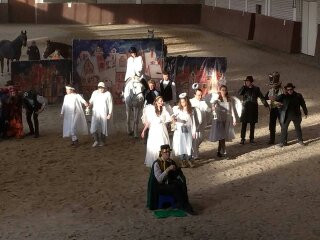 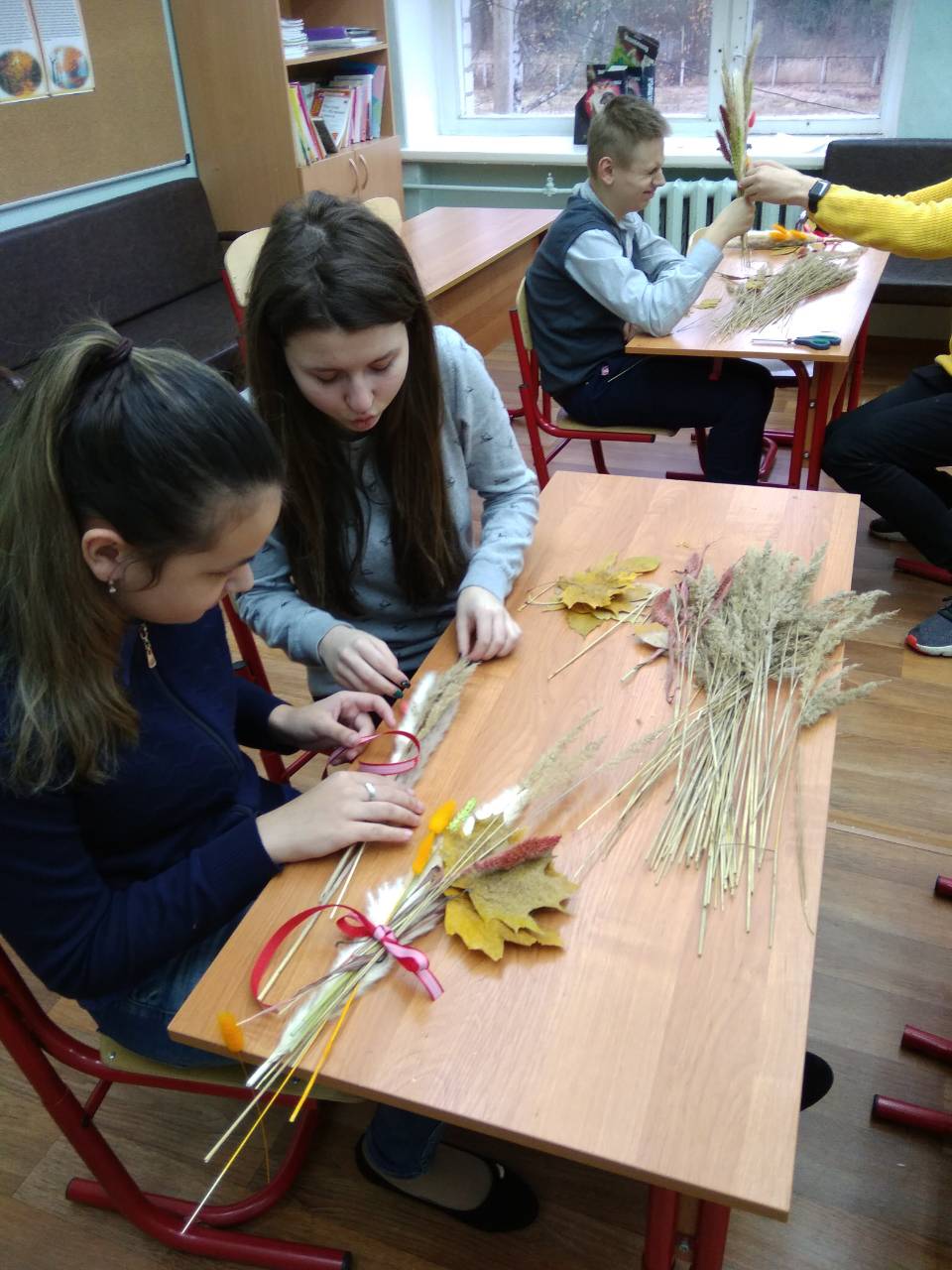 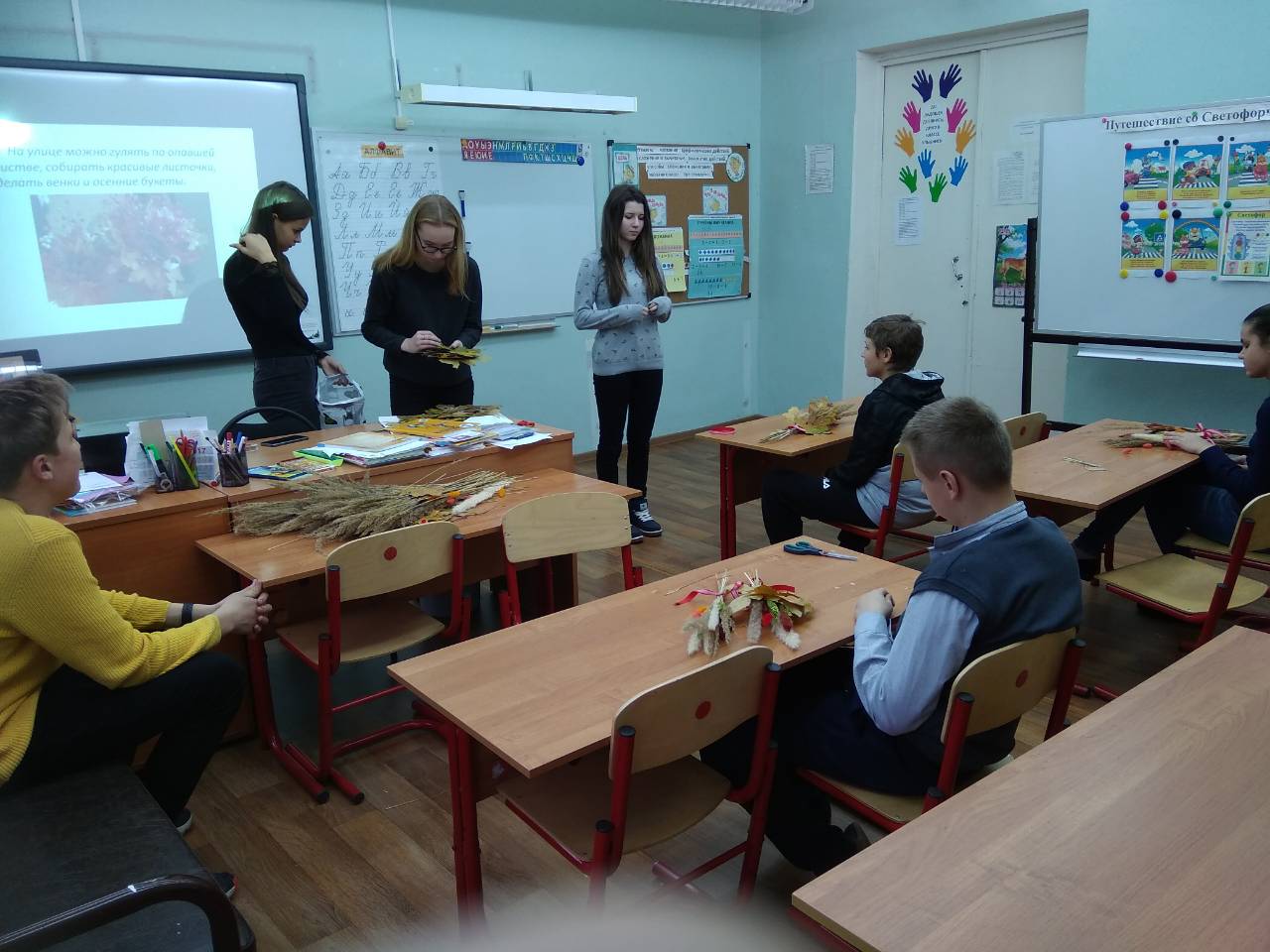 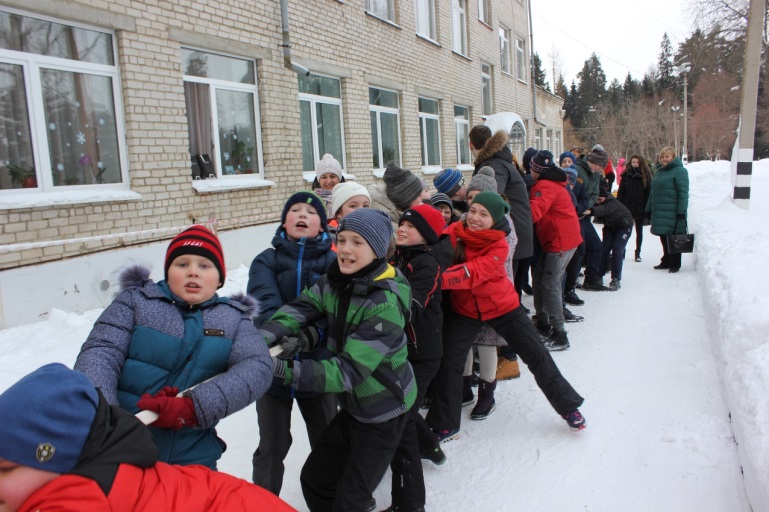 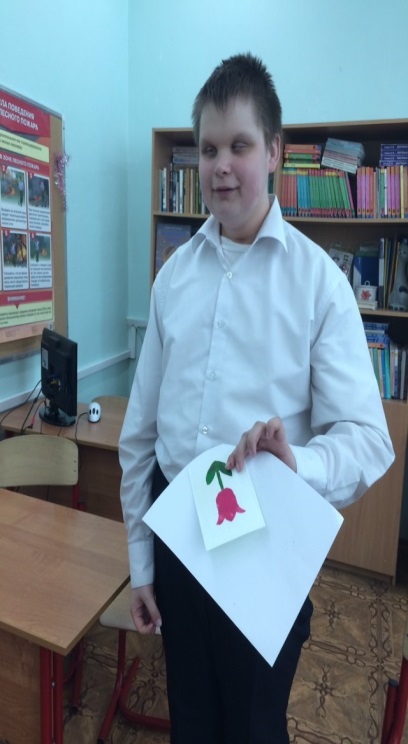 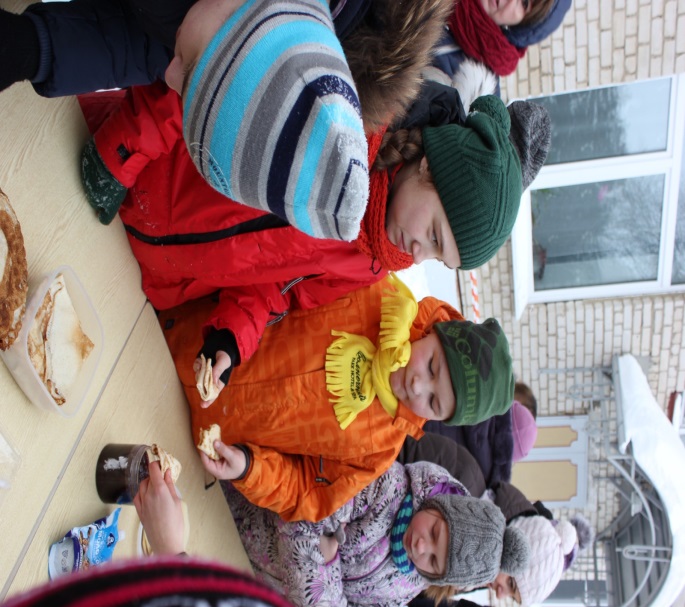 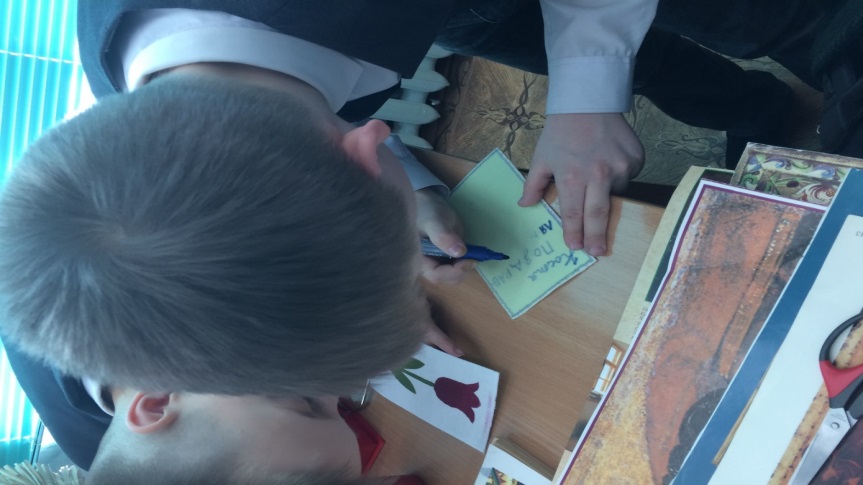 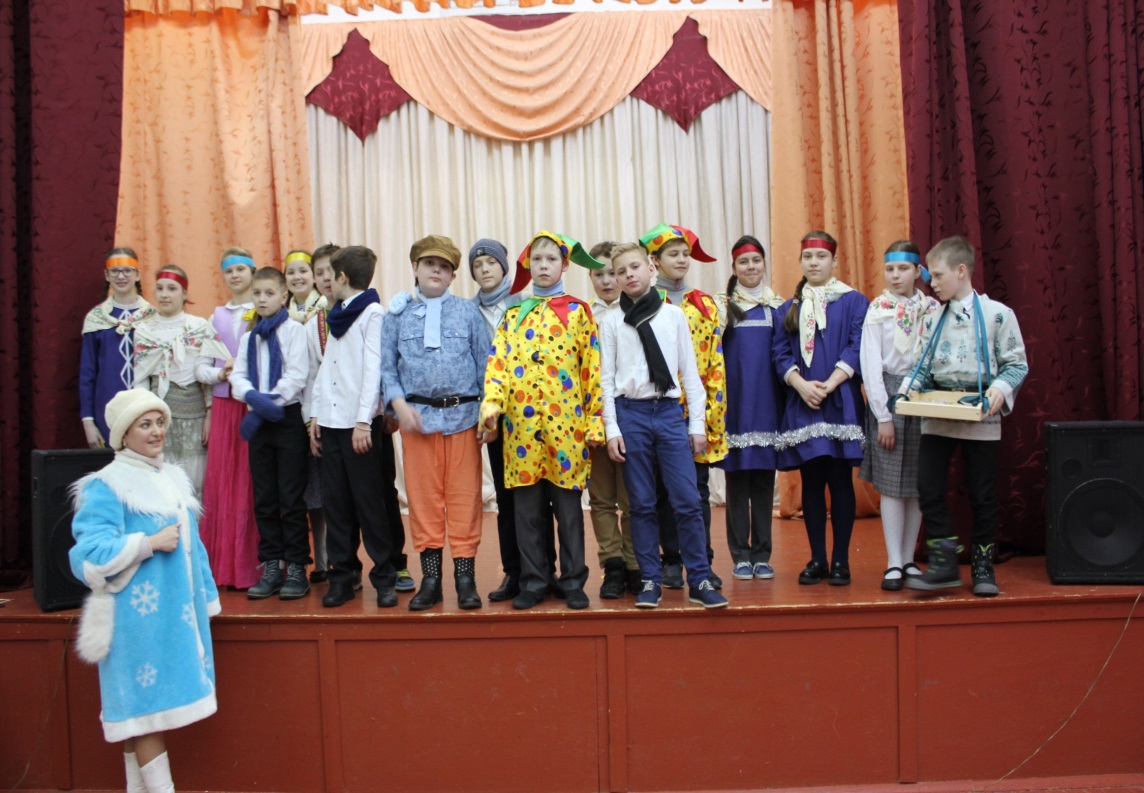 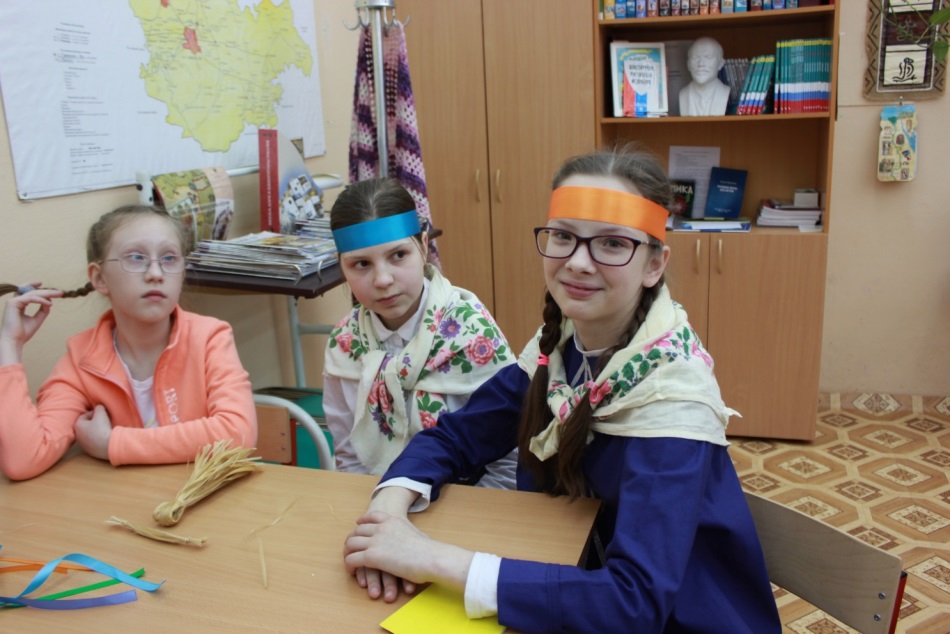